JLUO Annual Meeting DEI Update
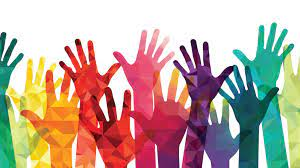 Our Journey
Diverse Workforce
Our Accomplishments
Future Plans
Continued Challenges
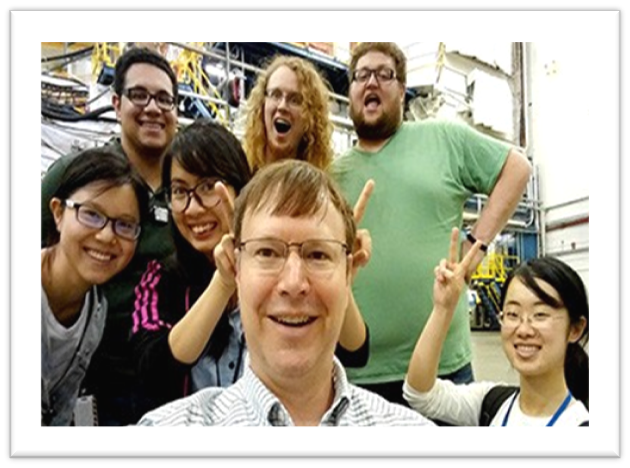 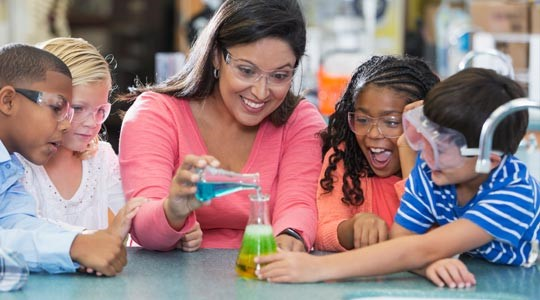 Aurora Realin
DEI Program Manager
June 14, 2022
Attracting And Retaining A More Diverse Workforce
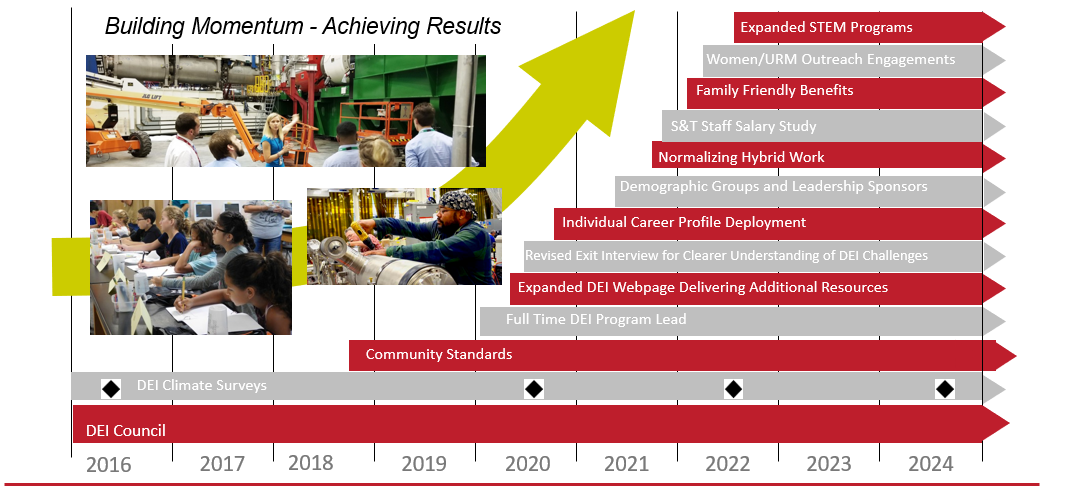 2022 JLUO Annual Meeting
2
Our Growing Diverse Workforce and Lab Community
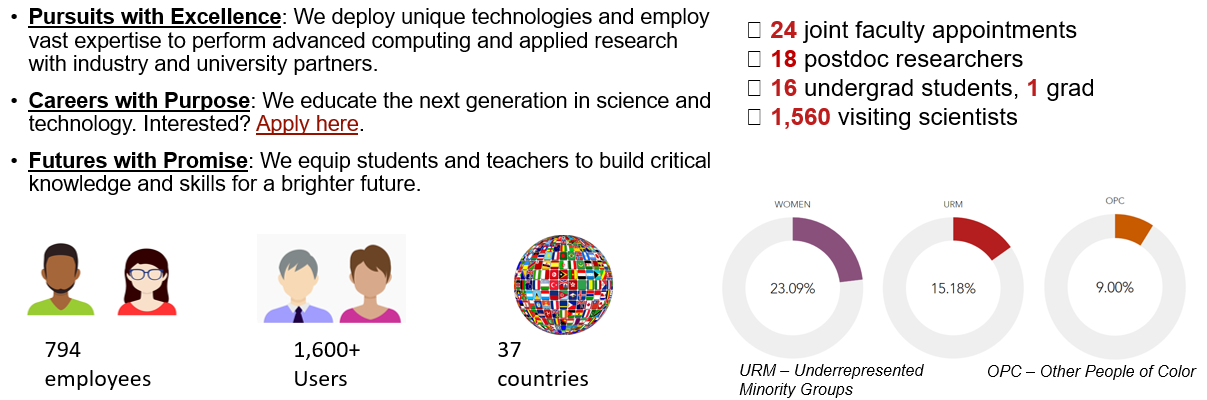 25 joint faculty appointments
20 postdoc researchers
16 undergrad students
1559 visiting scientists
800 employees            1692 Users	            37 countries
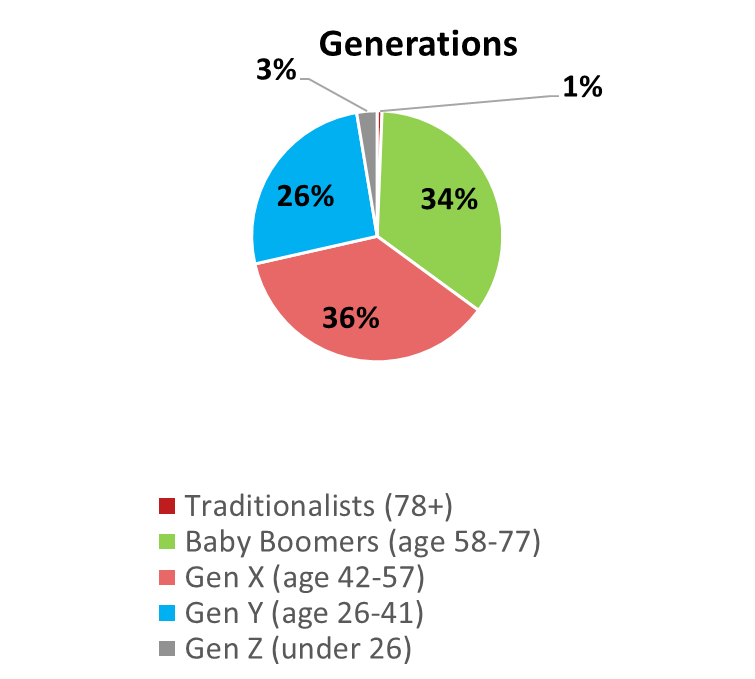 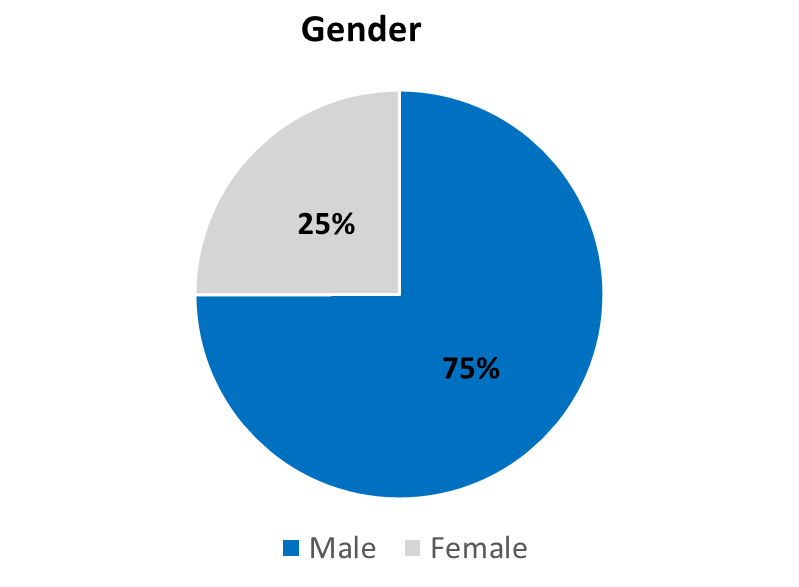 2022 JLUO Annual Meeting
3
DEI Council & Demographic Focus Groups Key Accomplishments
Ongoing engagement with senior leadership, staff and Users through Demographic Focus Group meetings
Developed routine promotion of DEI resources, events, and information in a centralized location.
Published real-time and relevant content through the DEI Corner (biweekly edition of the Weekly Brief) to increase awareness and conversation.  
Updated DEI website with real-time resources  
Hosted DEI virtual sessions celebrating key heritage months
Established Veteran Mentoring Program  
Reintroduced Safe Zone/LGBTQ+ Educational Sessions and Overcoming Barriers to Communication
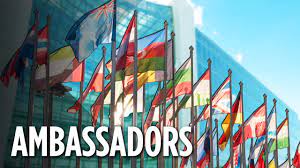 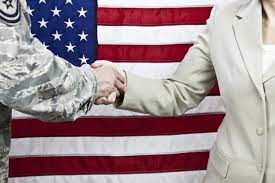 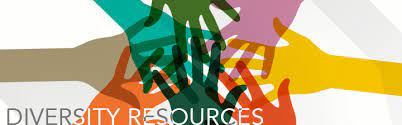 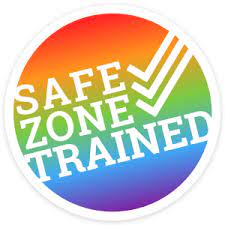 2022 JLUO Annual Meeting
4
Staff and User Events
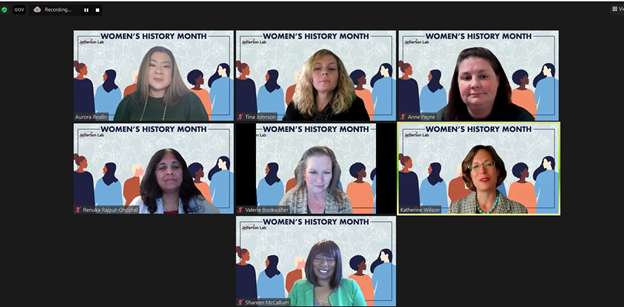 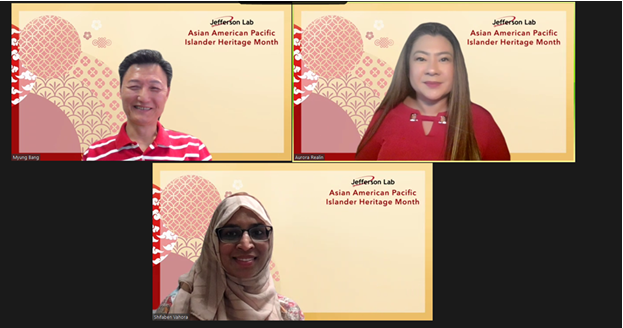 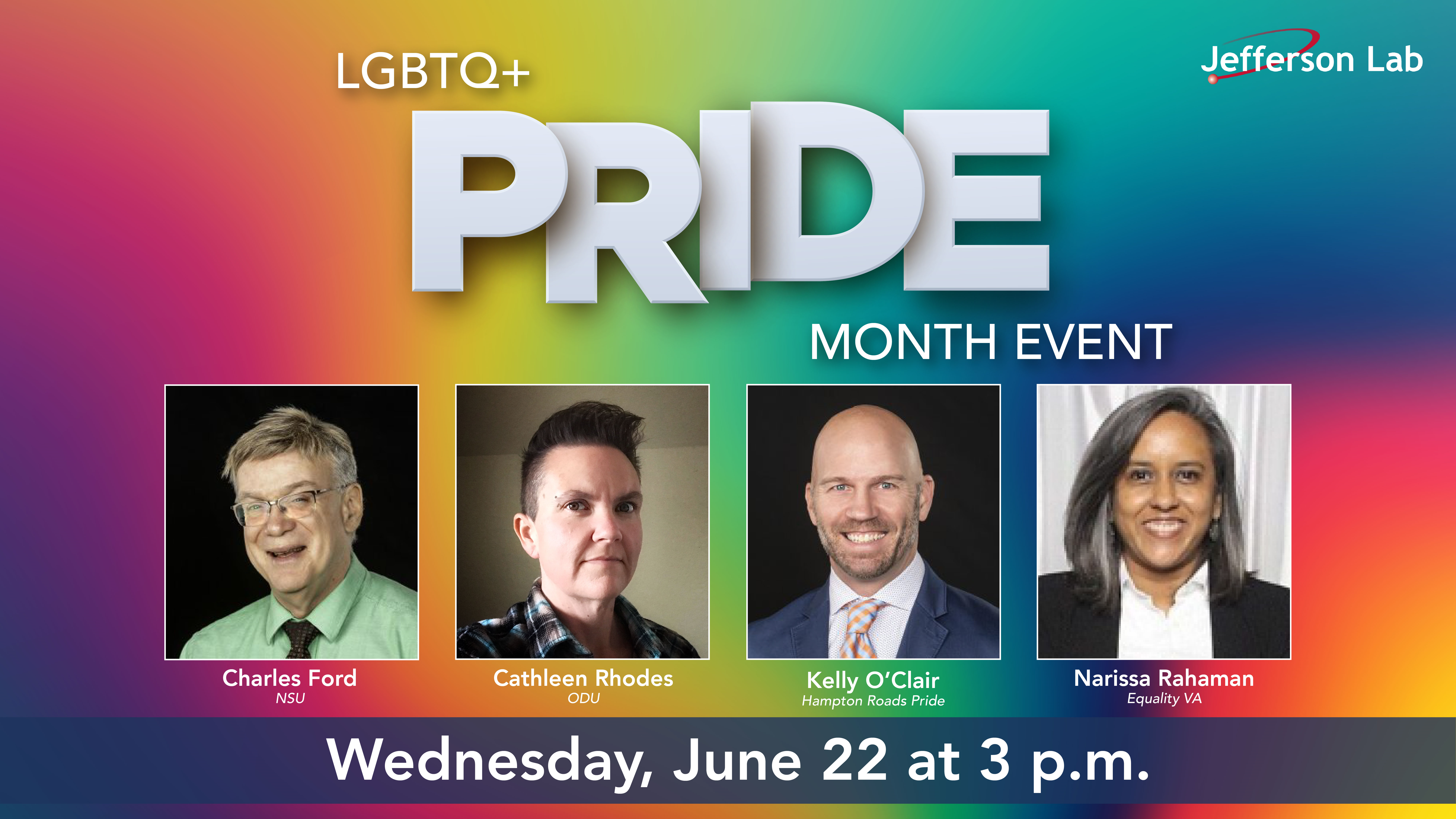 May 18th & June 7th 
Optima EAP Mental Health Awareness Virtual Event 

June 16th Get Connected 
Onsite Event
2022 JLUO Annual Meeting
5
DEI Lab-Wide Accomplishments
Advance DEI in recruitment process
Rebranded Career Page  
Diverse Hiring Panel Representation
Targeted outreach efforts
Increased percentage of Veterans in the workforce (~12%) 
Talent Management
Career Development Planning through Individual Career Profile tool (ICP)
Revised Standards Of Conduct to include fresh content on DEI and Ethics
Introduced Research Misconduct Policy and Research Integrity Knowledge document for annual review
Implemented Remote Work Policy 
Designed to optimize employee flexibility while meeting mission needs 
Introduced “Remote Work at Jefferson Lab” eLearning for staff 
Facilitator course available: “Leading a Hybrid Team at Jefferson Lab”
Expansion of benefits portfolio to include Paid Parental Leave
 Supports efforts to achieve a more inclusive workforce and retention of staff, particularly females
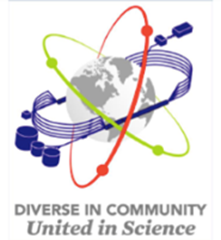 2022 JLUO Annual Meeting
6
Current State – FY22 YTD (5.16.22)
% Female Representation
We have made gradual gains in female and minority representation in the Operations and Senior Leadership.
We remain stagnant on our representation for women and minorities in STEM.
ALL STAFF (GENDER)
% Minority Representation
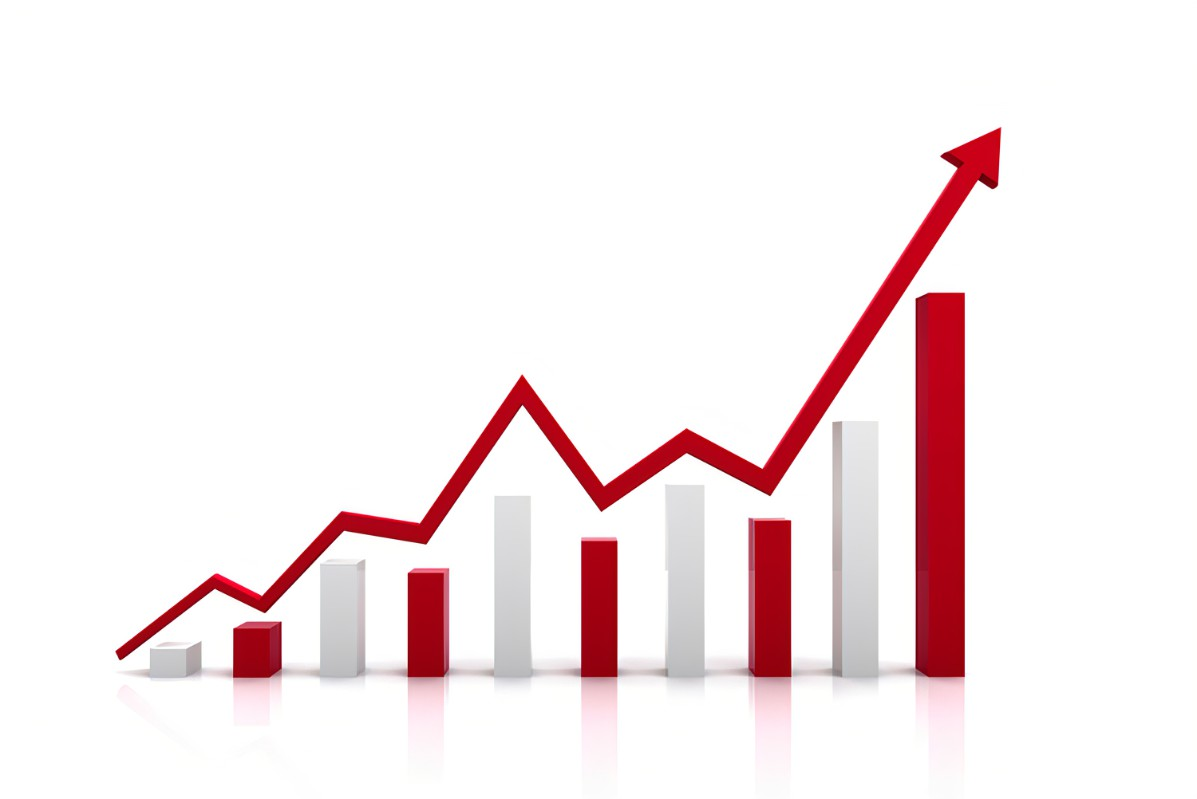 ALL STAFF (MINORITY)
2022 JLUO Annual Meeting
7
Future Lab-Wide Strategies
Migrate to a new Applicant Tracking System 
Rebranded Career Page to improve navigation, candidate experience and accessibility
Expansion of outreach plan, specifically with HBCUs & MSIs
Introduce specific core competencies with a focus on DEI for line management  
Upskilling line management   
Leverage Individual Career Profiles to identify career pathing opportunities & address retention 
Launch Inclusion Survey early 2023 (staff & Users)
Assess progress and identify new opportunities
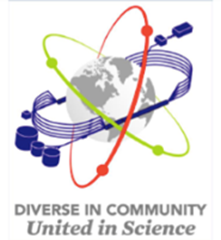 2022 JLUO Annual Meeting
8